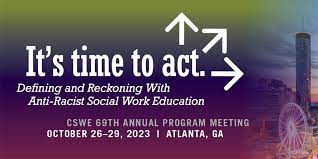 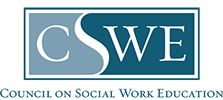 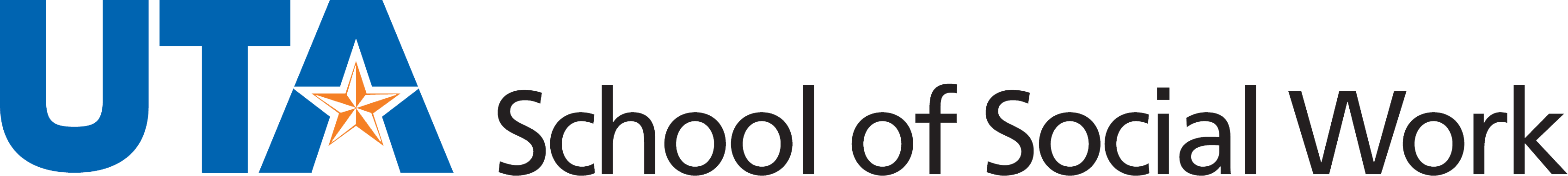 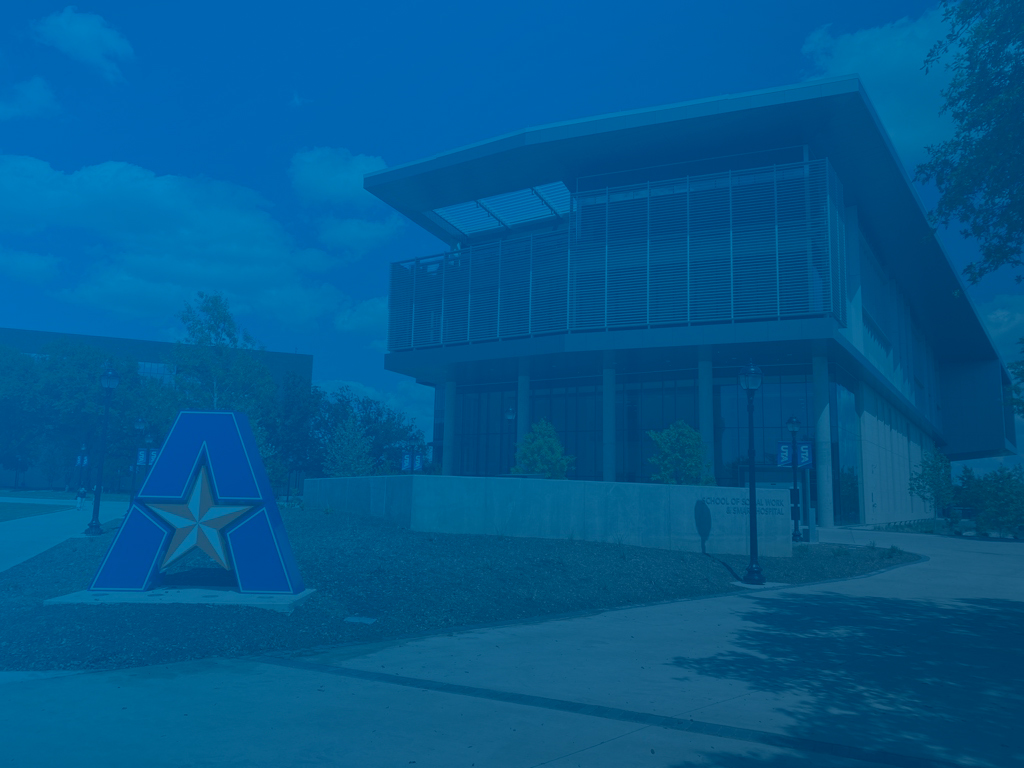 LOREM IPSUM
LOREM IPSUM
SOCIO-ECONOMIC TRENDS IN TUBAL STERILIZATION AMONG U.S. WOMEN
LOREM IPSUM
LOREM IPSUM
Presenting Author: Priyanjali Chakraborty, MA

Collaborators: Sarah Herrera, Ph.D., MSW
LOREM IPSUM
LOREM IPSUM
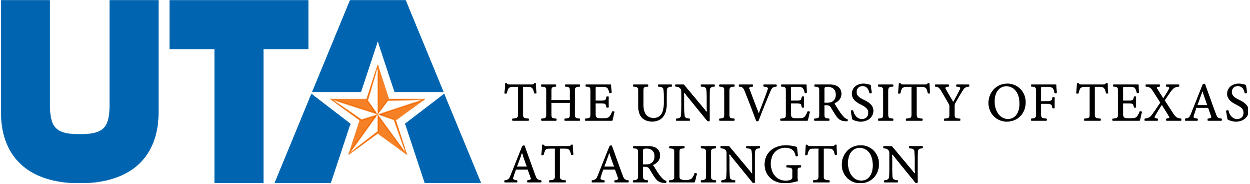 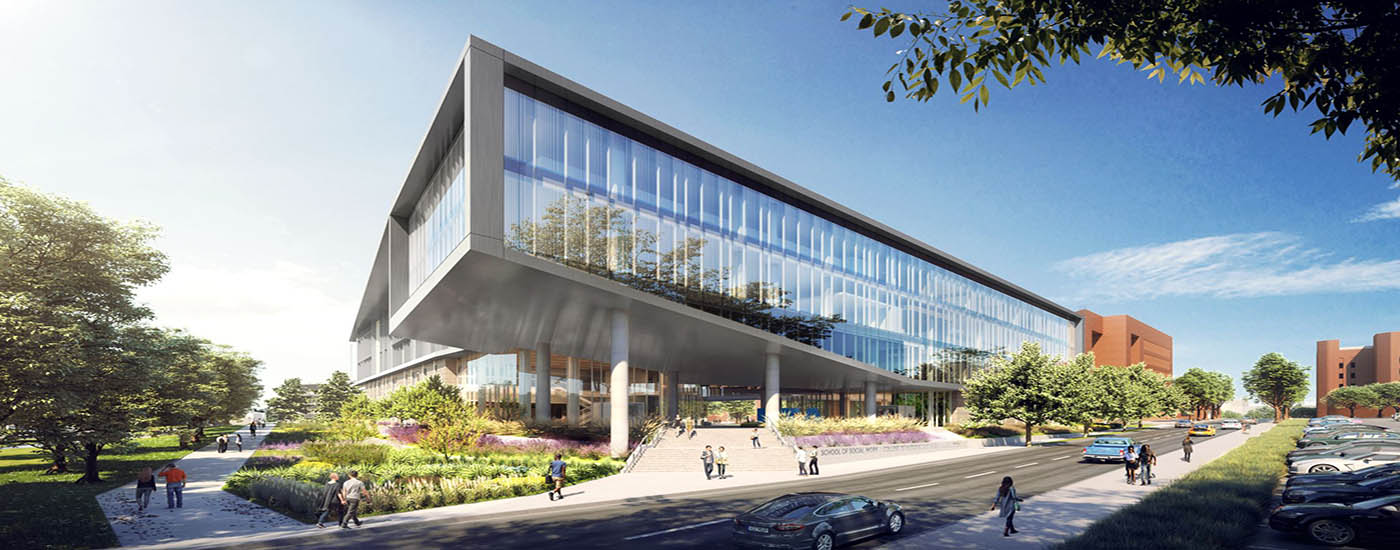 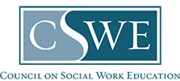 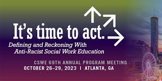 LOREM IPSUM
Lorem Ipsum
SOCIO-ECONOMIC TRENDS IN TUBAL STERILIZATION AMONG U.S. WOMEN
HOME
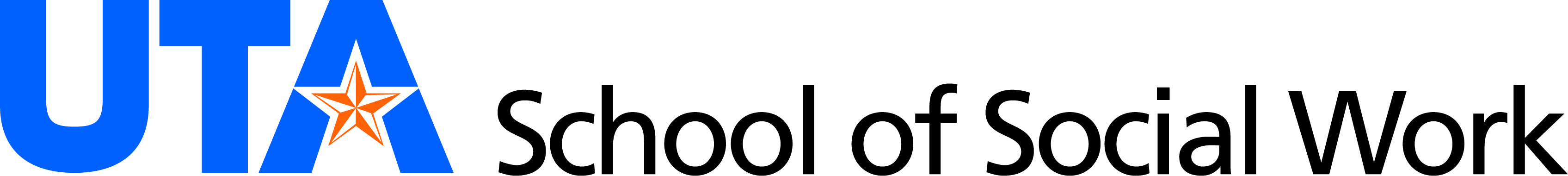 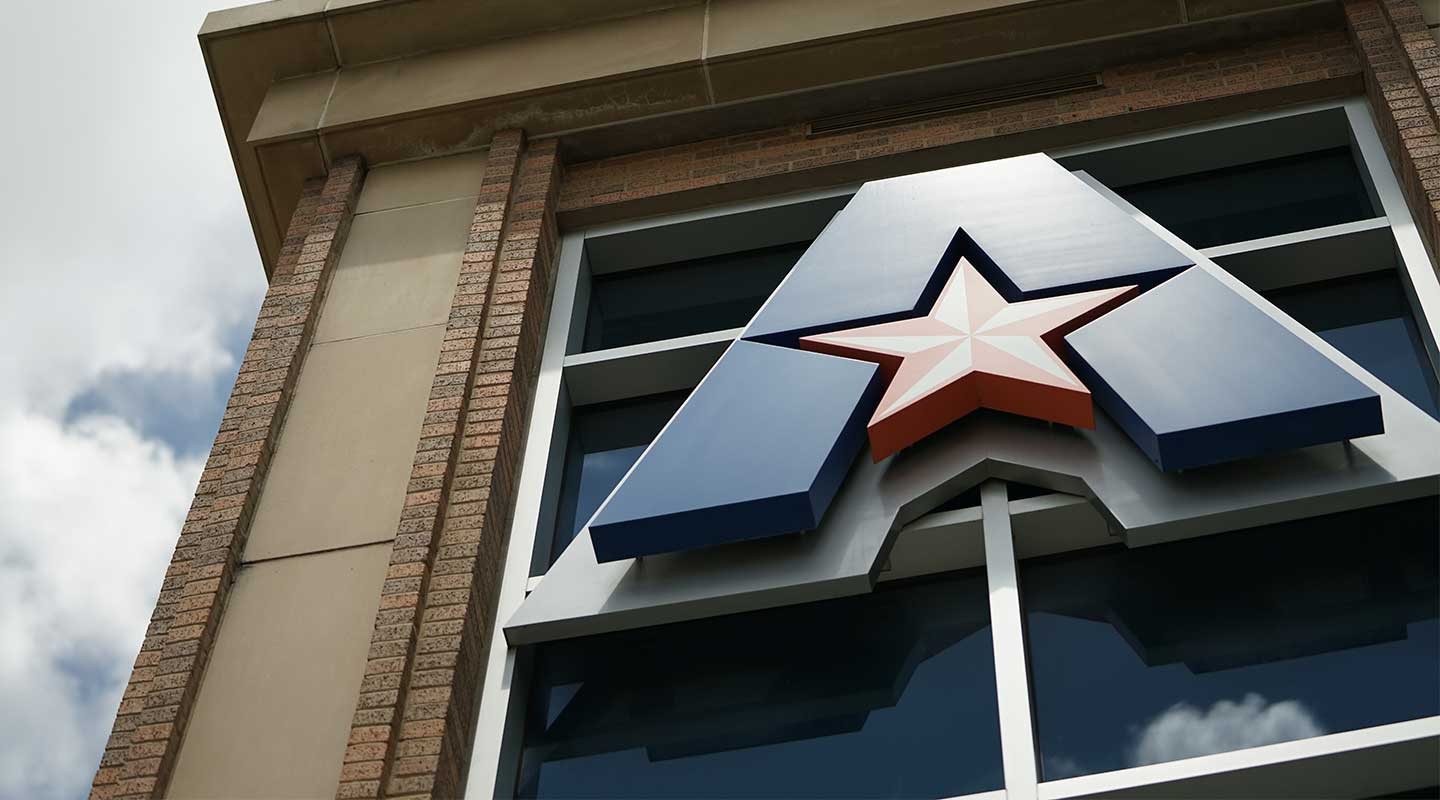 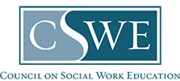 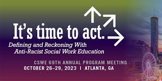 LOREM IPSUM
Lorem Ipsum
SOCIO-ECONOMIC TRENDS IN TUBAL STERILIZATION AMONG U.S. WOMEN
HOME
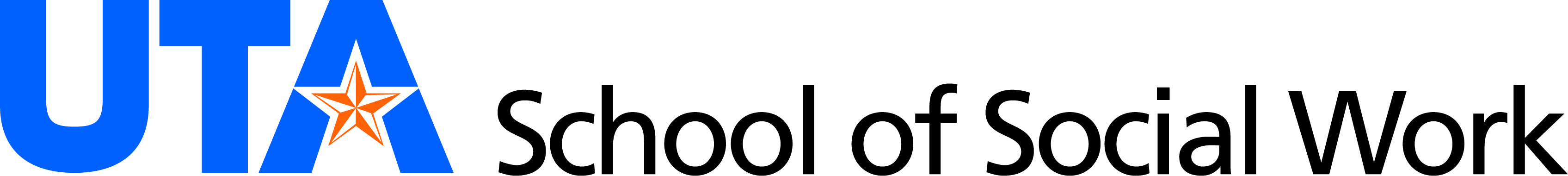 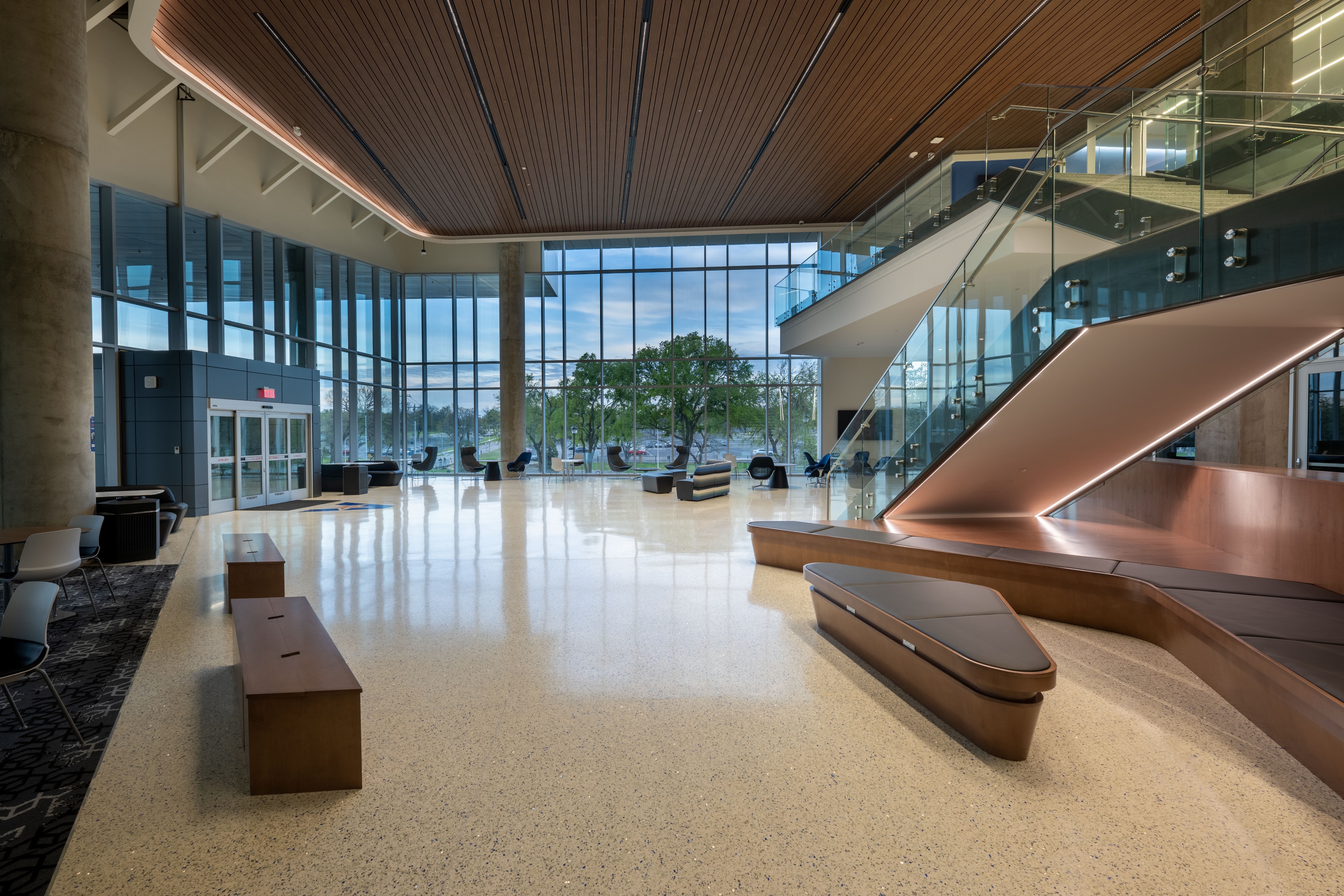 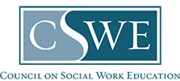 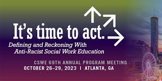 LOREM IPSUM
Lorem Ipsum
SOCIO-ECONOMIC TRENDS IN TUBAL STERILIZATION AMONG U.S. WOMEN
HOME
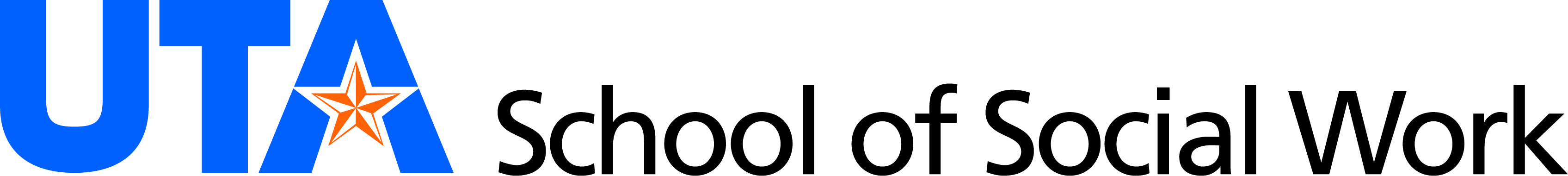 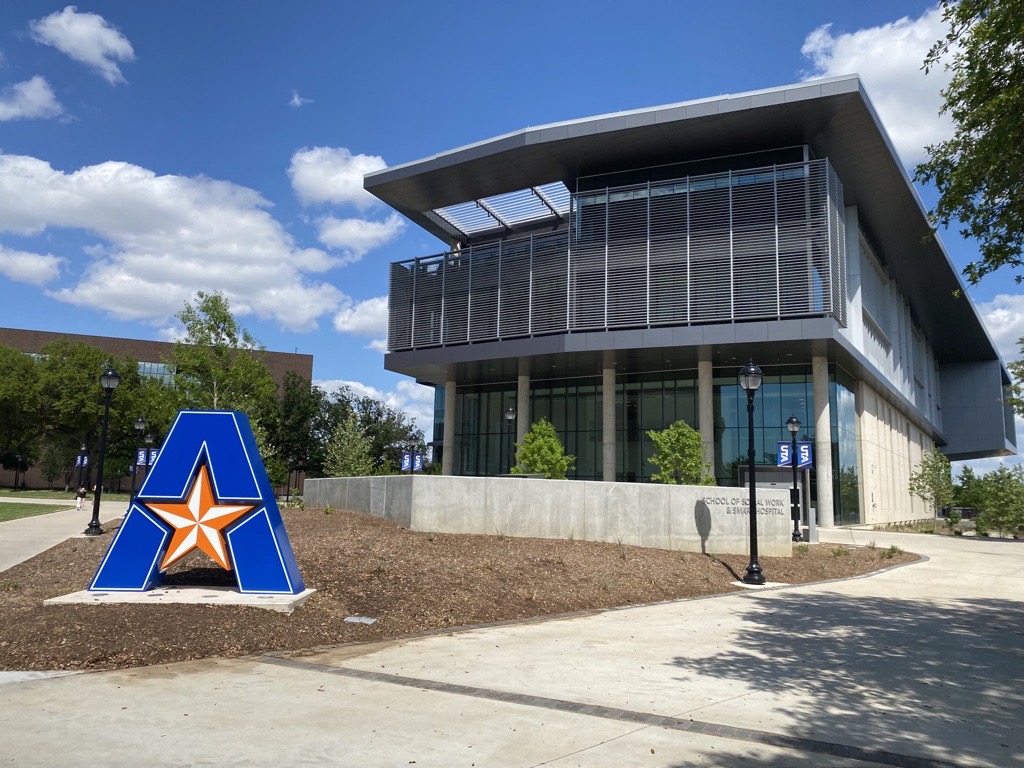 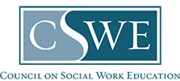 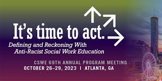 LOREM IPSUM
Lorem Ipsum
SOCIO-ECONOMIC TRENDS IN TUBAL STERILIZATION AMONG U.S. WOMEN
HOME
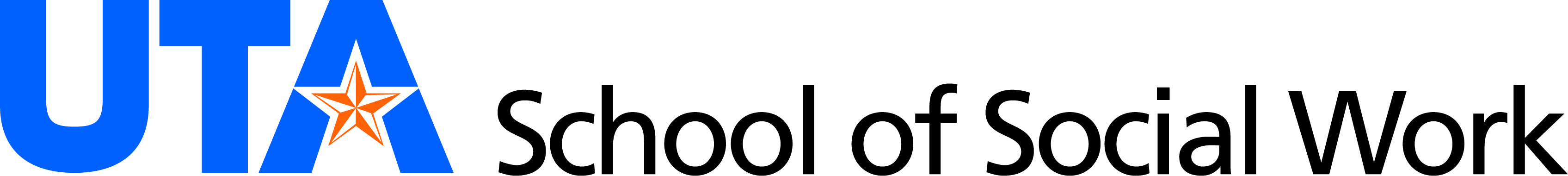 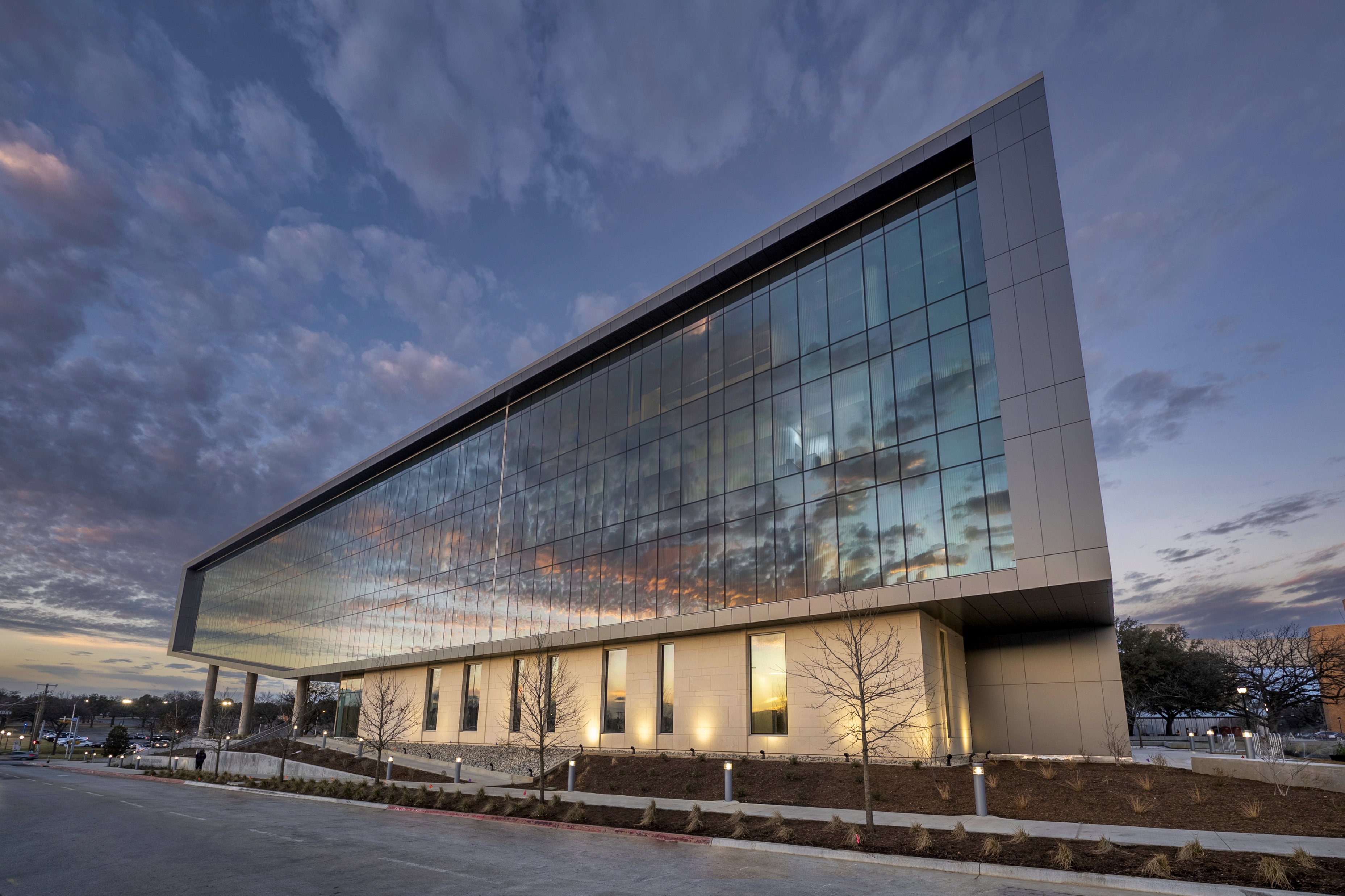 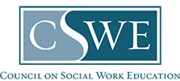 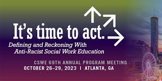 LOREM IPSUM
Lorem Ipsum
SOCIO-ECONOMIC TRENDS IN TUBAL STERILIZATION AMONG U.S. WOMEN
HOME
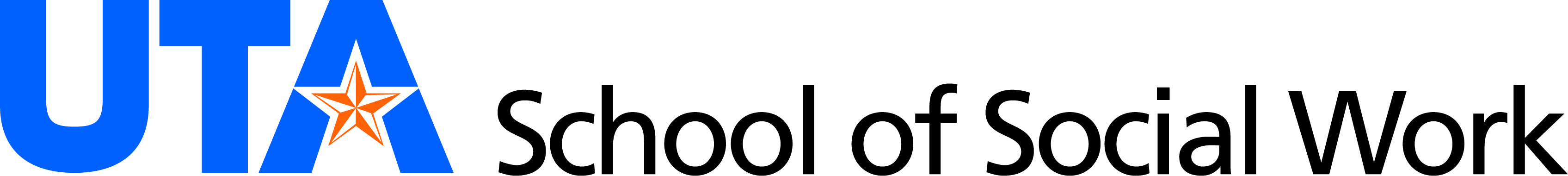 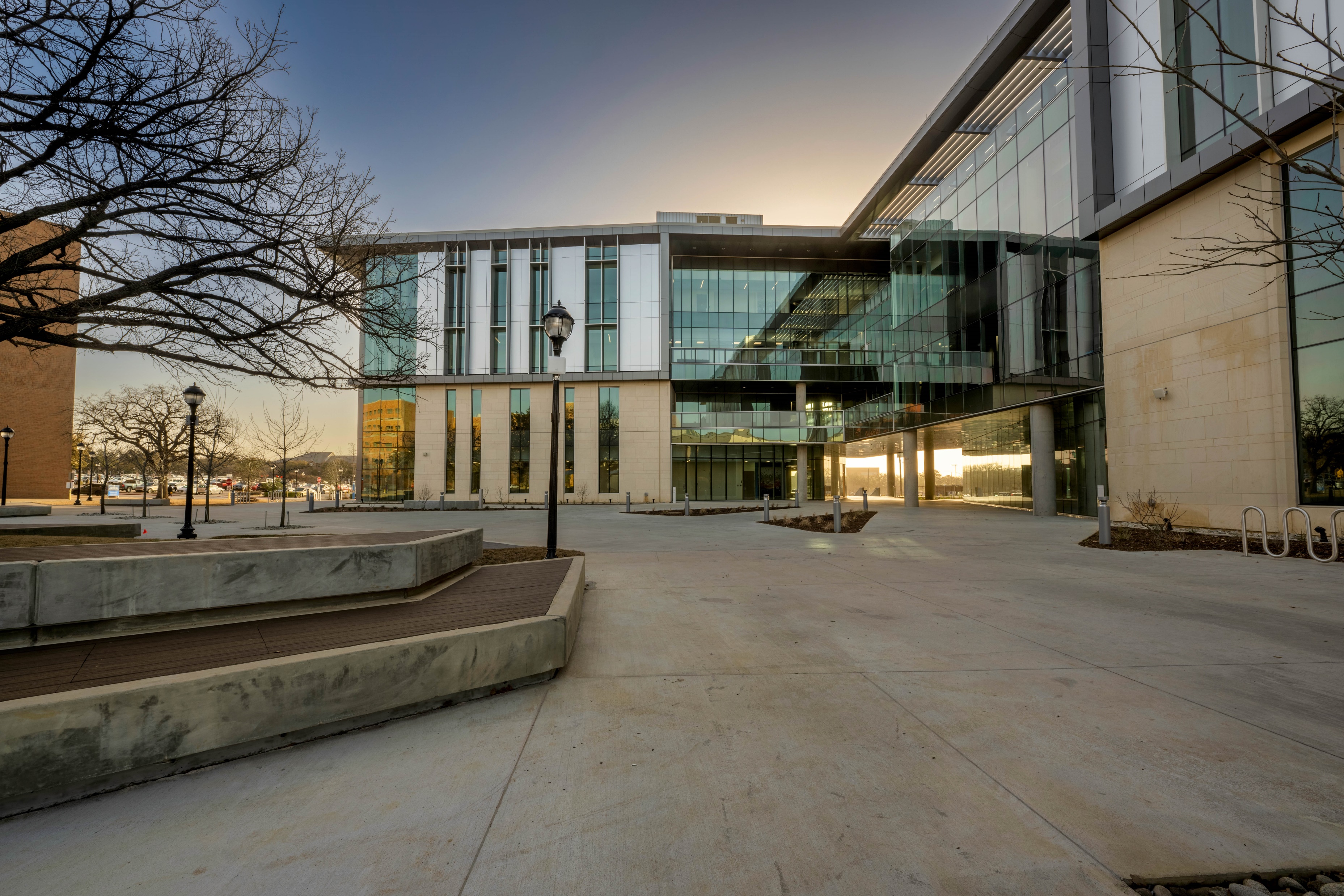 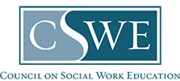 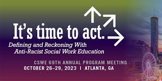 LOREM IPSUM
Lorem Ipsum
SOCIO-ECONOMIC TRENDS IN TUBAL STERILIZATION AMONG U.S. WOMEN
HOME
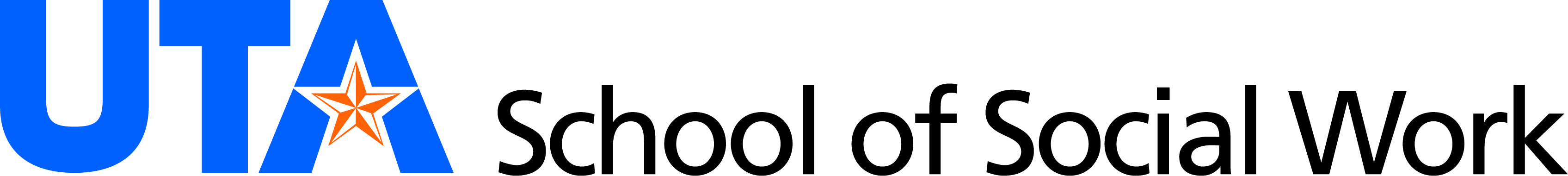